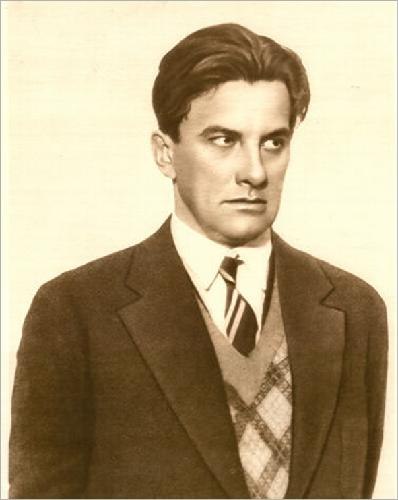 «Хорошее отношение к лошадям».
Владимир Владимирович Маяковский
Читательские впечатления
Прочитав стихотворение, я почувствовал…
Я представил…
Я понял…
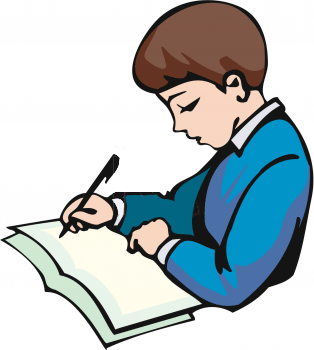 Лирический герой
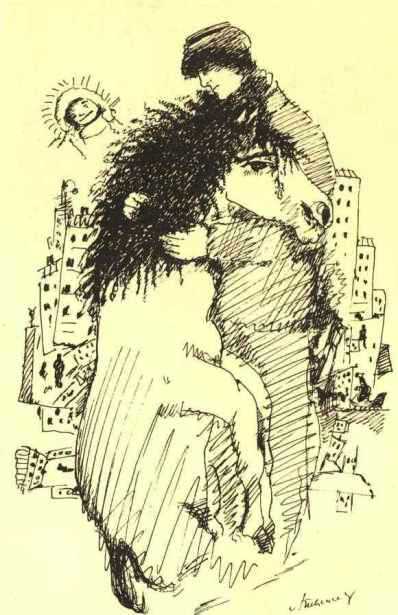 Сколько героев в этом произведении?
Можно ли считать героем Кузнецкий? Кого имел в виду автор?
Чем лирический герой отличается от толпы зевак?
Метонимия
троп, основанный на принципе смежности.
Кузнецкий = люди, находящиеся на улице Кузнецкий Мост.
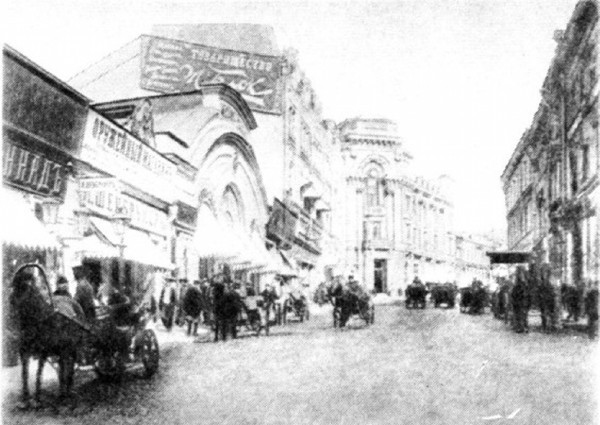 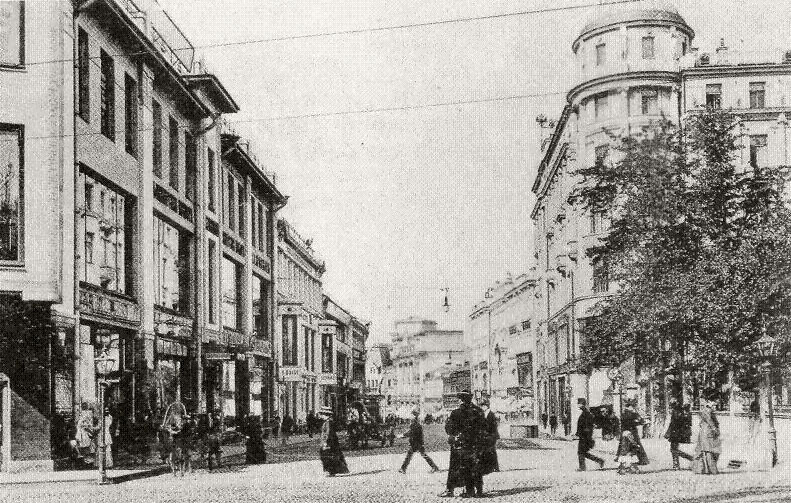 Человек и лошадь
Почему лирический герой начинает разговаривать с лошадью?
Как удалось ему утешить животное?
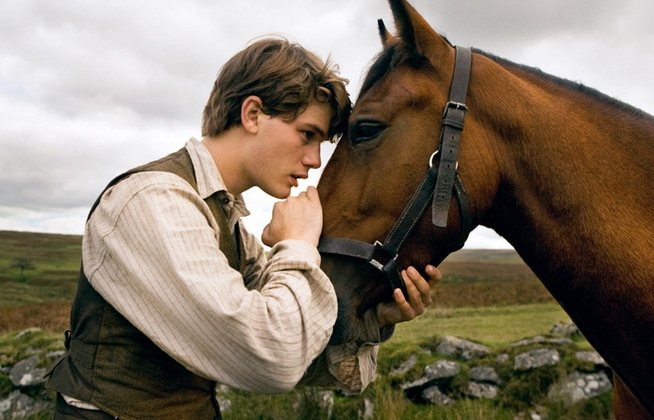 Средства создания образа
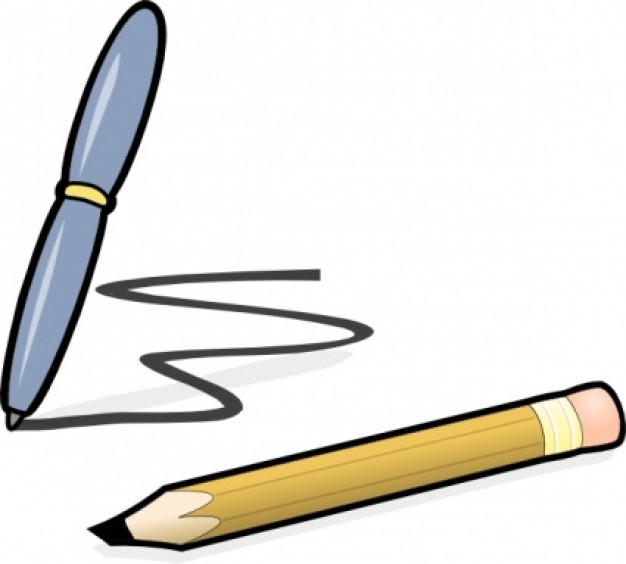 Фонетические 
Лексические
Фонетические
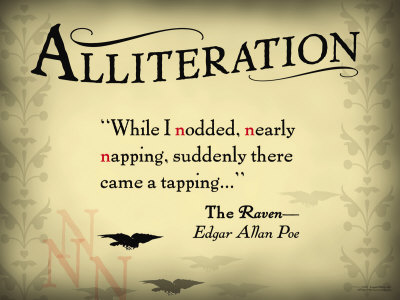 Били копыта.
Пели будто: 
- Гриб.
Грабь.
Гроб.
Груб.
Аллитерация – повторение одинаковых или однородных согласных в стихотворении, придающее ему особую звуковую выразительность
Лексические
За каплищей каплища… (увеличительный суффикс).
Плоше (просторечная лексика).
Улица опрокинулась, тоска расплылась (метафора).
Творческая работа
Как вы понимаете слова «все мы немножко лошади»? 
Согласны ли вы с мнением Маяковского?
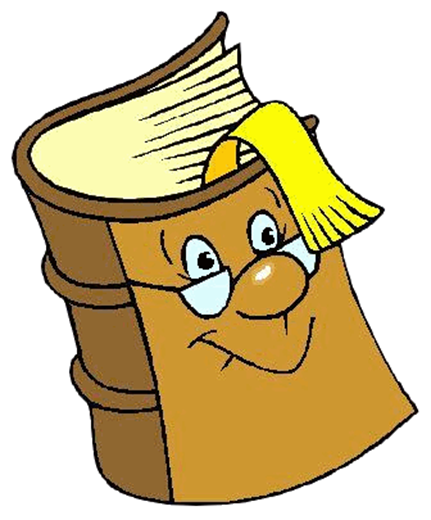